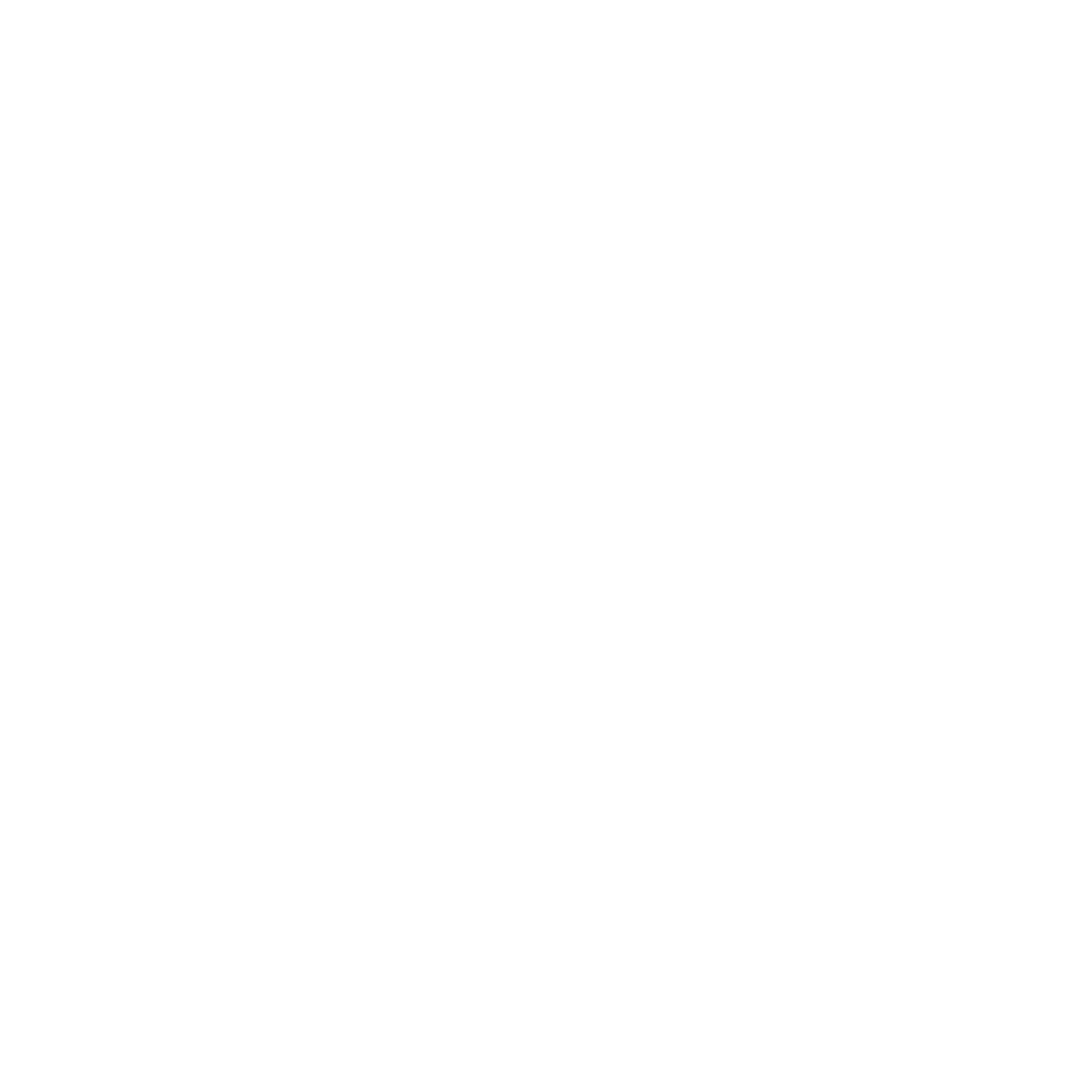 OS VIESES COGNITIVOS ESTÃO AFETANDO AS SUAS DECISÕES?
Os Vieses Cognitivos são como truques da nossa mente, aqueles atalhos mentais que nos ajudam a processar informações mais rapidamente. Eles podem nos fazer tirar conclusões precipitadas e tomar decisões baseadas em preconceitos e julgamentos.
Conheça alguns dos principais tipos de vieses❕
Viés do risco zero 🚫
Quando tomamos decisões apenas baseado em evitar risco, independente do que julgamos como melhor para o caso.
Viés da 
percepção seletiva 👁‍🗨
Quando criamos uma visão da situação apenas baseada na “nossa bolha”, sem imparcialidade.
Viés de estereótipo 📦
Quando fazemos julgamentos baseados em generalizações e não em características específicas e fatos.
Viés do 
efeito placebo 🤞
Quando a simples crença em algo leva ao efeito esperado.
Viés de resultado ⏱
Quando avaliamos uma situação baseada em resultados anteriores e não no que está acontecendo no momento.
Viés do 
efeito adesão 🏃‍♂️
Quando passamos a ter determinada percepção apenas porque a maioria das pessoas pensa ou age desta forma.
Mas não se preocupe, podemos minimizar esses vieses! 

O primeiro passo é conhecê-los de perto. Ao identificar quando esses vieses estão tentando nos enganar, podemos agir com mais consciência e tomar decisões mais racionais.🧐
Vamos ver na prática?
👉🏽 Nos próximos dias, escolha uma situação em que você tenha que tomar uma decisão como líder.
👉🏽Reflita sobre os primeiros pensamentos que te ocorreram e qual seria sua reação imediata.  
👉🏽 Com base nesses pensamentos e reações e com a ajuda da lista de vieses acima, identifique QUAIS VIESES INCONSCIENTES ESTÃO PRESENTES.
Para superar os vieses, busque sempre diversificar suas fontes de informações e desafiá-los ativamente questionando todas as suas crenças e opiniões!
⚠ Não perca tempo e acesse o nosso site em https://bit.ly/ProgramaLidera na aba "Materiais do Programa" para baixar o material completo e conhecer mais vieses cognitivos.
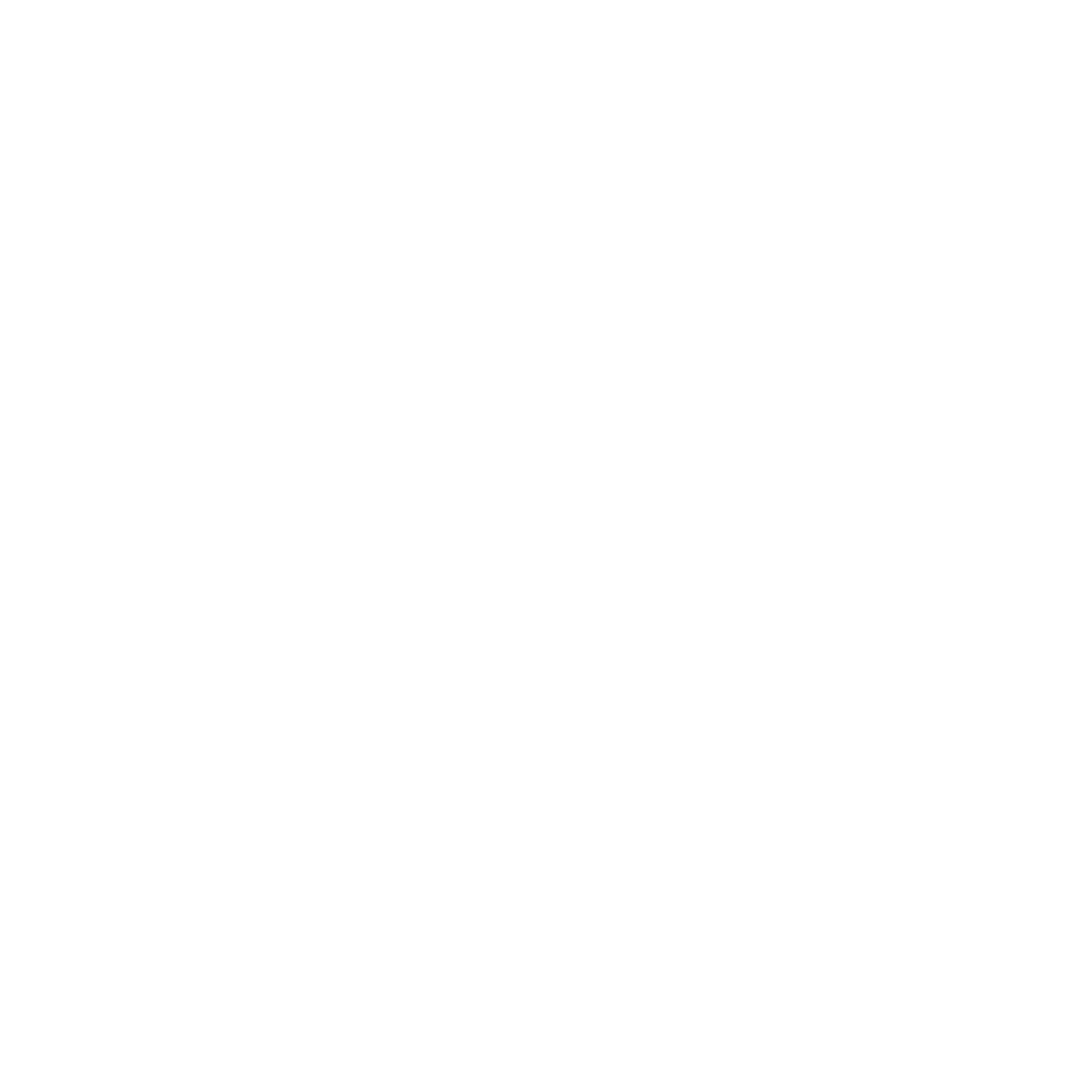 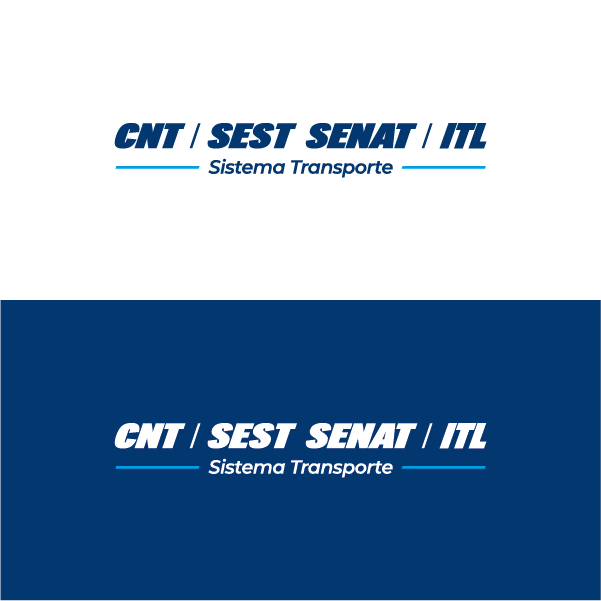 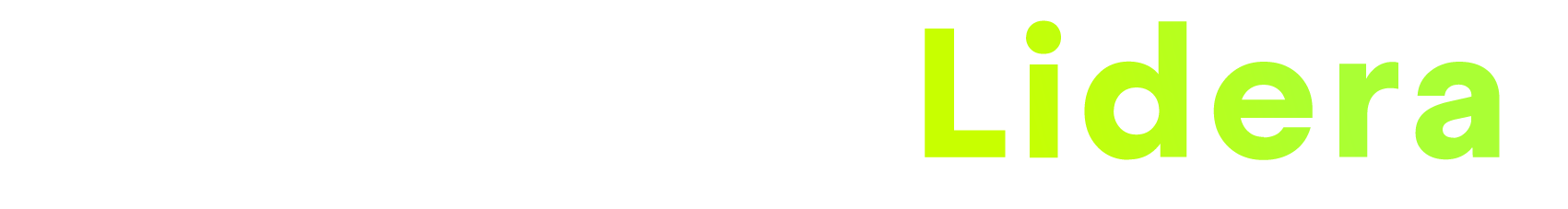 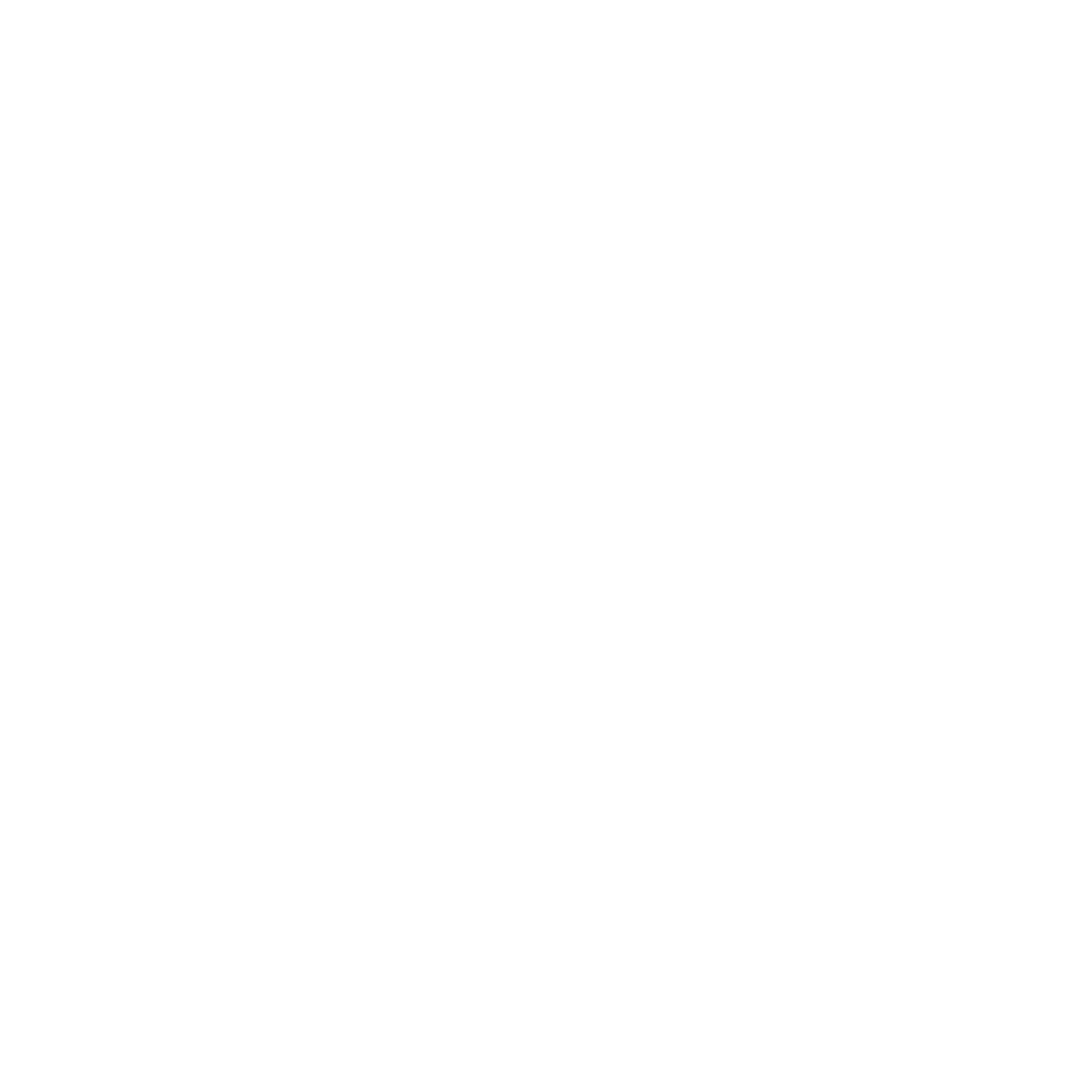 OUTROS TIPOS DE VIESES COGNITIVOS
👀
💸
📊
VIÉS DO CUSTO AFUNDADO
Quando não mudamos o direcionamento porque anteriormente já investimos tempo e dinheiro em determinada opção.
VIÉS DE COMPARAÇÃO 
Quando tomamos determinada decisão porque comparativamente a outras ela é positiva, sem avaliá-la de forma específica.
VIÉS DO EFEITO HALO
Quando julgamos uma pessoa ou situação apenas baseado na primeira impressão.
📰
👍
🤷‍♂️
VIÉS DE DISPONIBILIDADE
Quando tomamos uma decisão com base nos dados e informações imediatamente disponíveis.
VIÉS DE CONFIRMAÇÃO
Quando, para tomar uma decisão, buscamos apenas dados e opiniões que confirmem a nossa opinião.
VIÉS DE ATENÇÃO ASSIMÉTRICA
Quando checamos rigorosamente opções inesperadas ou não desejáveis e não fazemos o mesmo com as opções mais desejáveis.
📕
🙏
🤴
VIÉS DA NARRATIVA
Quando procuramos histórias e justificativas para justificar nossa opinião e visão, seja ela qual for.
VIÉS DE SUPERSTIÇÃO
Quando criamos equivocadamente uma relação de causa e efeito entre algo aleatório e um desfecho positivo.
VIÉS DE AUTO IMAGEM
Quando temos uma visão  exageradamente positiva de nosso comportamento ou opinião.
👌
👩‍🏫
🙈
VIÉS DA ENTREGA 
Quando achamos que uma decisão foi boa porque o resultado do processo foi positivo, sem considerar influências contextuais.
VIÉS DE AUTORIDADE
Quando tomamos decisões apenas para seguir a orientação de uma liderança ou superior.
VIÉS DO REALISMO INGÊNUO
Quando acreditamos que somos 100% racionais e não temos nenhum viés.
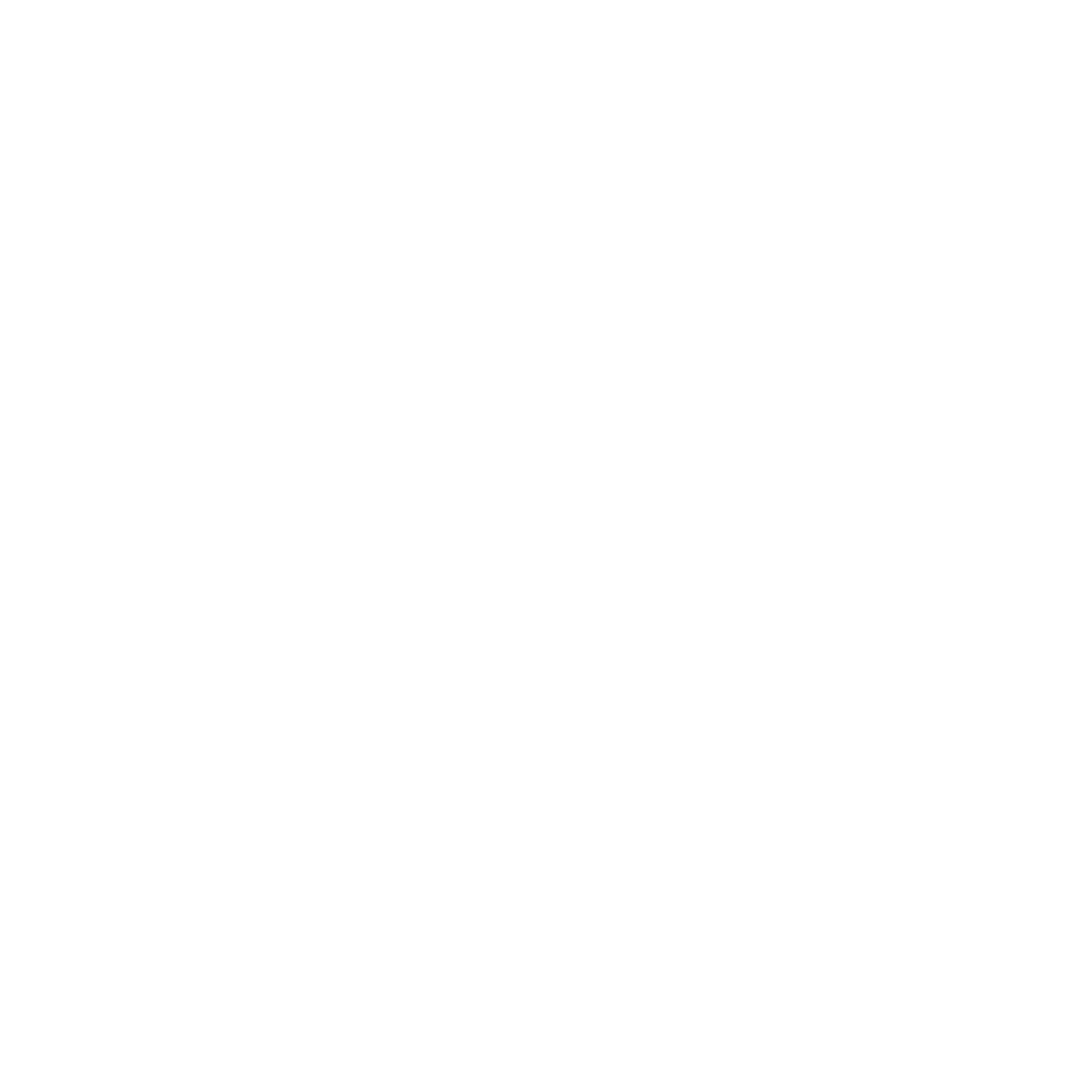 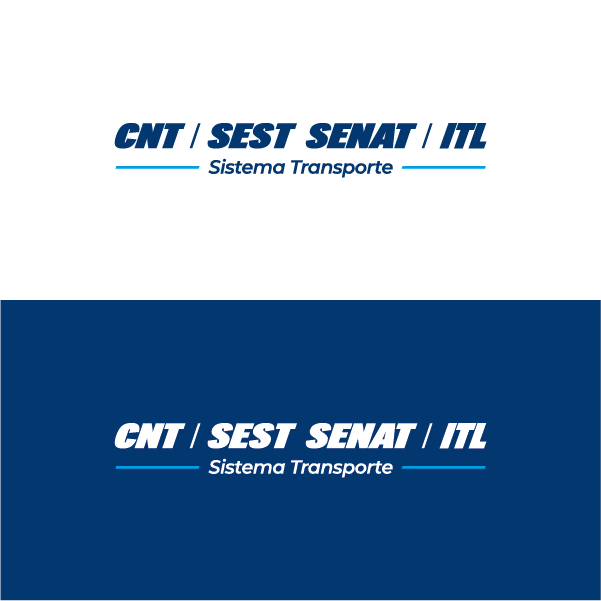 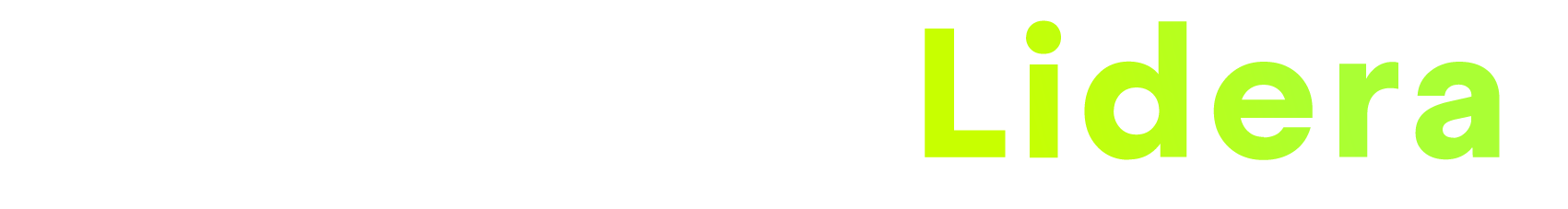